Informatieavond groep 4K
Dinsdag 10 september
Wie ben ik?
Kenny van den Brink
kenny.vanden.brink@dewerveling.nl 

Voorstelronde
Jordi
Ouderraad
[Speaker Notes: Jordi is de onderwijsassistent (3e jaars) op donderdag en vrijdag.]
Website/Klasbord
www.dewerveling.nl
Klaspagina
Agenda
Downloads (Pp infoavond + spellingwoorden)
Klasbord
Groep 4K
Privacy
[Speaker Notes: Klaspagina website:
Agenda > Alle belangrijke data van het schooljaar. Deze worden nog aangevuld wanneer er een datum bekend wordt.
Downloads > Spelling woorden en evt. andere documenten. 

Klasbord voor foto’s. Code klasbord: SAD-WNG]
Algemeen
Schooltijden
maandag, dinsdag, donderdag: 08.30 - 14.45 uur
woensdag: 08.30 - 12.30 uur
vrijdag: 08.30 - 11.45 uur
Zelfstandig naar binnen
[Speaker Notes: Zelfstandig naar binnen: Voor schooltijd komen de lln alleen naar binnen. Alleen wanneer de ouder iets belangrijks moet doorgeven mag hij/zij meekomen.]
Algemeen
Zelfstandig werken (omgaan met uitgestelde aandacht, stoplicht, klaaropdrachten)
Instructietafel
Verantwoordelijkheid voor eigen spullen
Differentiatie
Cito
Afspraken
Eten en drinken (niet teveel)
Fruitdag (woensdag)
Overblijven: Geen snoep.
Half 9 binnen
Gymspullen
Verjaardag vieren
Foto’s tijdens uitjes
[Speaker Notes: Gymspullen: Als leerlingen geen gymschoenen hebben mogen ze niet meedoen. Ongeacht of de rest van de kleding wel mee is.
Verjaardag vieren: Traktatie brengen voor (evt. tijdens schooltijd). Verjaardag wordt voor de kleine pauze gevierd: 09:50 uur.
Foto’s tijdens uitjes: Alleen de leerkracht maakt foto’s. I.v.m. privacy van leerlingen.]
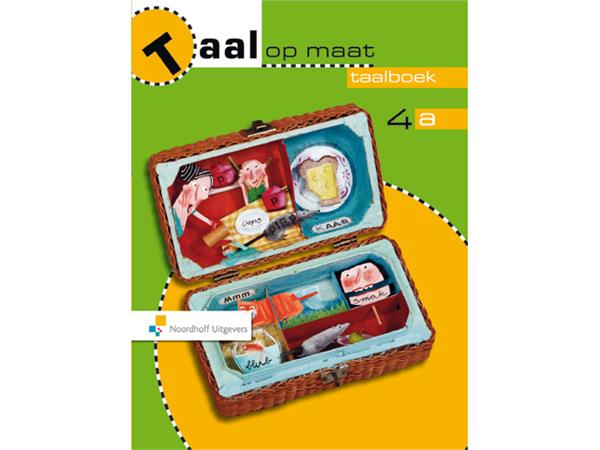 Wat is er nieuw?
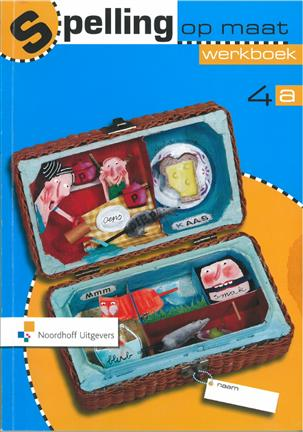 Taal: Taal op Maat.
Boek
Werkboek
Plusboek

Spelling: Spelling op Maat.
Werkboek                             Huiswerk!
[Speaker Notes: Plusboek: Begin van het schooljaar nog niet. Later naar inzicht van de leerkracht wordt deze ingezet.]
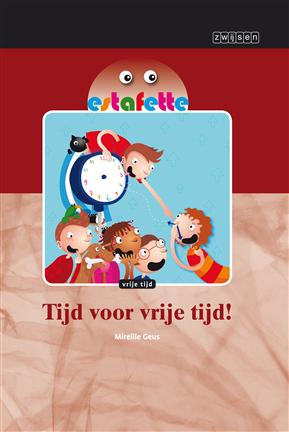 Wat is er nieuw?
Technisch lezen: Estafette.
Boek
Werkboek
Vloeiend&Vlot 
Blink: Wereldoriëntatie
Werkboek
Digibord
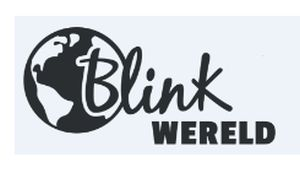 [Speaker Notes: Estafette: Technisch lezen oefenen. Voor sterke lezers: Estafette lopers. Deze krijgen moeilijkere teksten.
Vloeiend en vlot: Oefenen op school of zwakkere lezers ook thuis. Woordrijen lezen en snelheid krijgen is erg belangrijk! 
Biologie&Techniek: 2 weken techniek, 2 weken biologie.]
Wat is er nieuw?
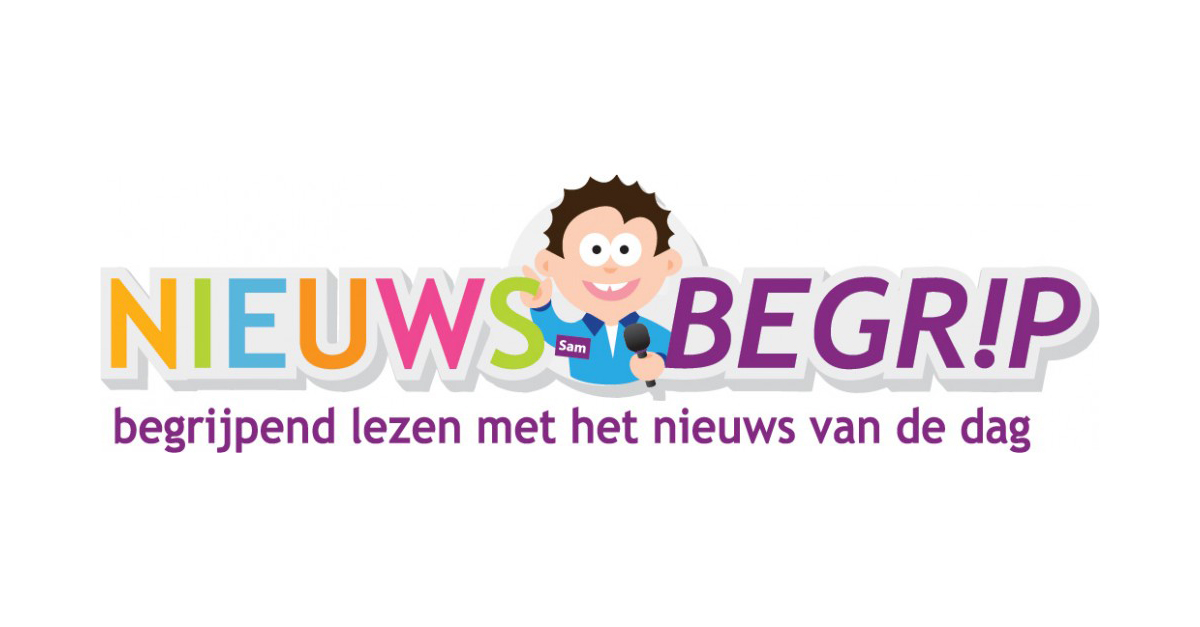 Begrijpend lezen: Nieuwsbegrip.
Actuele tekst
Opdrachten
Computer
www.nieuwsbegrip.nl
Taalblobs
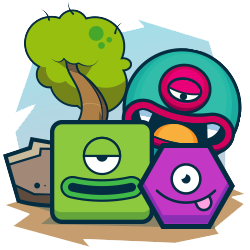 [Speaker Notes: Taalblobs: www.taalblobs.nl]
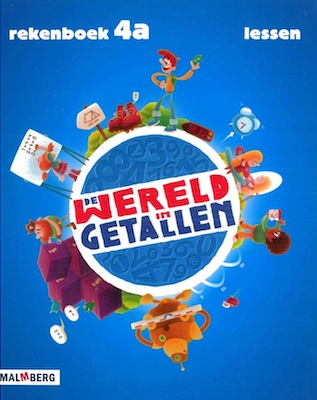 Wat blijft hetzelfde?
Rekenen: Wereld in Getallen.
Boek (Lessen/Weektaak)
Werkboek
Plusboek
Schrijven: Pennenstreken.
Hoofdletters
Pen/potlood
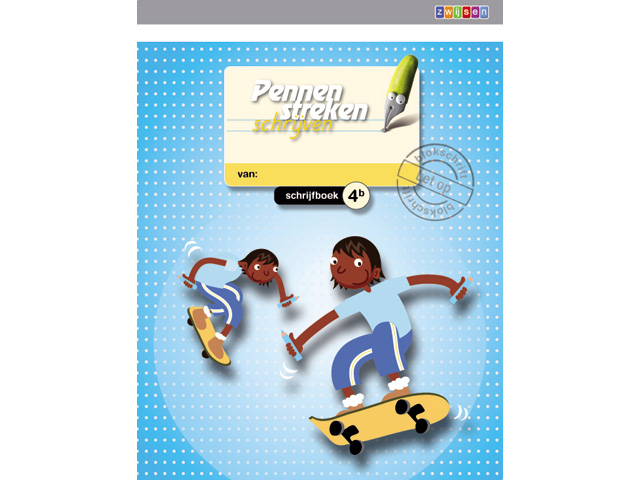 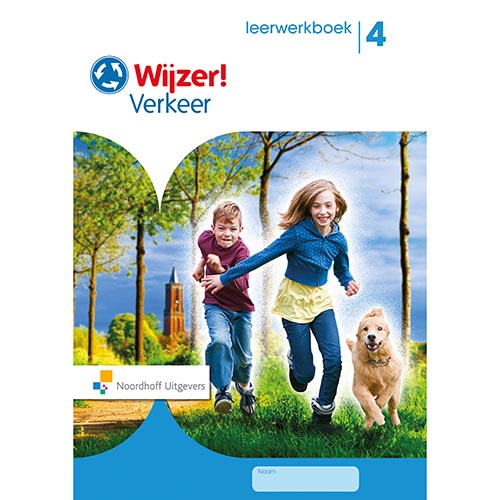 Wat blijft hetzelfde?
Verkeer: Wijzer!
Gym: maandag en dinsdag
Gymschoenen en kleding verplicht!
Muziek: juf Marja.
Kwink
Godsdienst: Trefwoord.
Crea
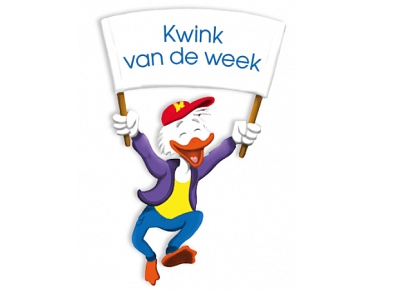 [Speaker Notes: Crea: Deels door Saskia gegeven.]
Wat is er nieuw in de klas?
Postvakken
Werken in schriften
Schrijven > potlood/pen
Klassendienst
Tenslotte
Klassenouders
Luizenouders
Wasouders
Omgekeerde oudergesprekken: 19 september en 24 september (middag!)
Vorderingsgesprekken: 21 november en 26 november (middag!)
Koptelefoon mee
Bedankt voor uw komst!
Vergeet u niet om:
Mogelijke allergie/ziekte door te geven
Om in te schrijven voor de omgekeerde oudergesprekken
Uw gegevens te controleren
Uw e-mailadres te controleren
[Speaker Notes: Ik heb de gegevens van het noodformulier gecontroleerd met Parnassys. 
Wilt u eventueel beide de mails ontvangen. Noteer dan het extra emailadres op de lijst.]